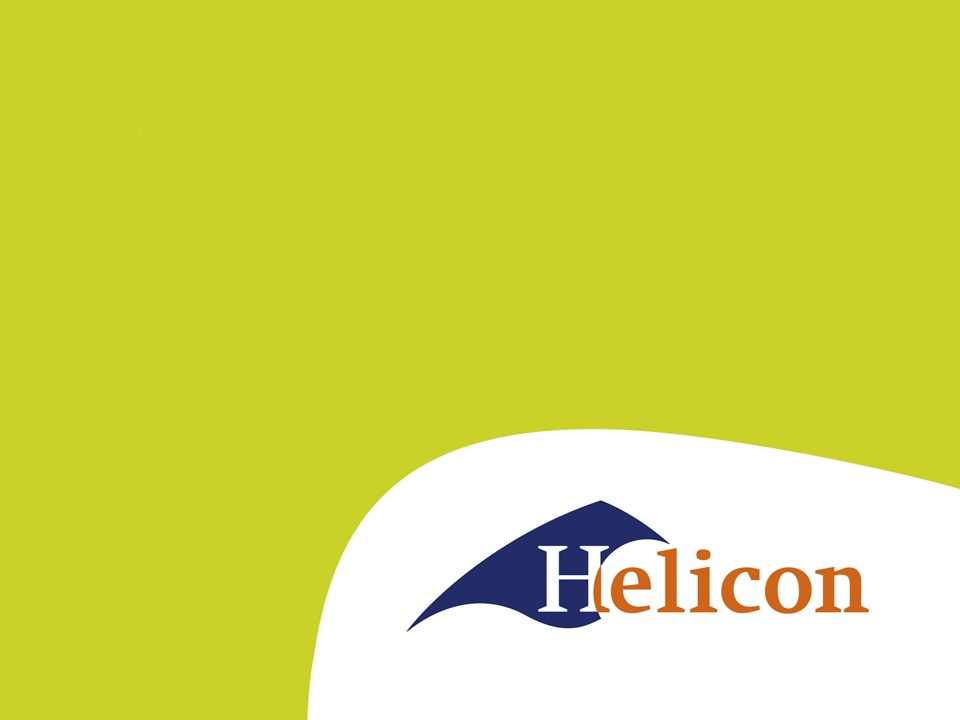 Vrije tijd
Leerjaar 3: concepten
Herhaling concept leerjaar 2
Een concept is:

Het in woord en beeld vertalen van een merk of een boodschap.

Concepting is een betekenisvollere manier van marketing.
Herhaling concept leerjaar 2
Een goed concept is:

Betekenisvol
Heeft uithoudingsvermogen (gaat lang mee)
Op meerdere niveaus te interpreteren
Begrijpelijk voor de doelgroep
Herhaling concept leerjaar 2
Het concept:



De producten:
Conceptbeschrijving
Oneliner
Storytelling en uitwerking plan
Voorbeelden goede concepten
Ikea
Voorbeelden goede concepten
Marlboro
Voorbeelden goede concepten
Down the rabit hole
Verdieping concepten
Een idee is: een gedachte die het hoofd verlaat


Een concept is: een verzameling van ideeën, verpakt in een goed verhaal met sterke onderbouwing waarop beslissingen gemaakt kunnen worden.
Verdieping concepten
Een concept:
Omzetten van meerdere ideeën tot één geheel
Er komen meerdere ideeën samen
Logisch geheel
Kapstok
Verdieping concepten
Van belang bij een goed concept:

Design: het gaat niet alleen om functionaliteit maar het moet ook de zintuigen prikkelen;
Storytelling: waarmee je de emotie raakt en er een gevoel aan koppelt;
Symphony: het vermogen om nieuwe relaties en combinaties te maken die eerder door niemand werden gezien;
Verdieping concepten
Van belang bij een goed concept:

Emphathy: wat beweegt en raakt mensen?
Play: speelsheid, humor en luchtigheid zijn essentieel;
Meaning: betekenis geven aan de wereld vanuit het “waarom” je iets doet. Denk hierbij aan de Golden Circle.